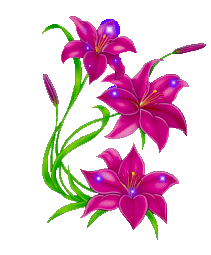 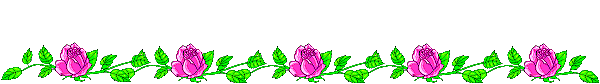 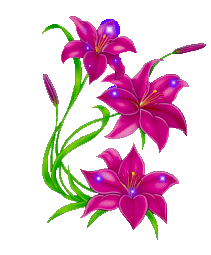 KHOA HỌC- TUẦN 2- TIẾT 1
Trao đổi chất ở người 
( Tiếp theo )
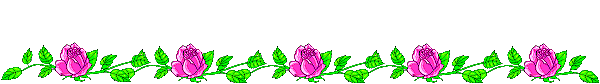 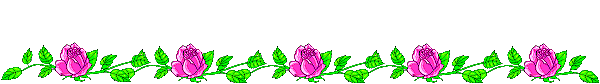 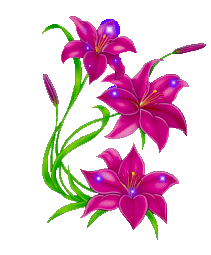 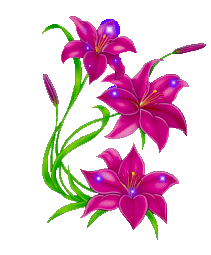 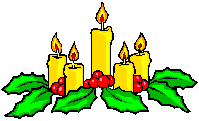 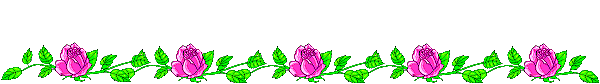 Trao đổi chất ở người
( Tiếp theo )
1. Những cơ quan trực tiếp tham gia vào quá trình trao đổi chất ở người.
2. Mối quan hệ giữa các cơ quan trong việc thực hiện sự trao đổi chất ở người.
Chỉ vào từng hình ở trang 8 SGK, nói tên và chức năng của từng cơ quan.
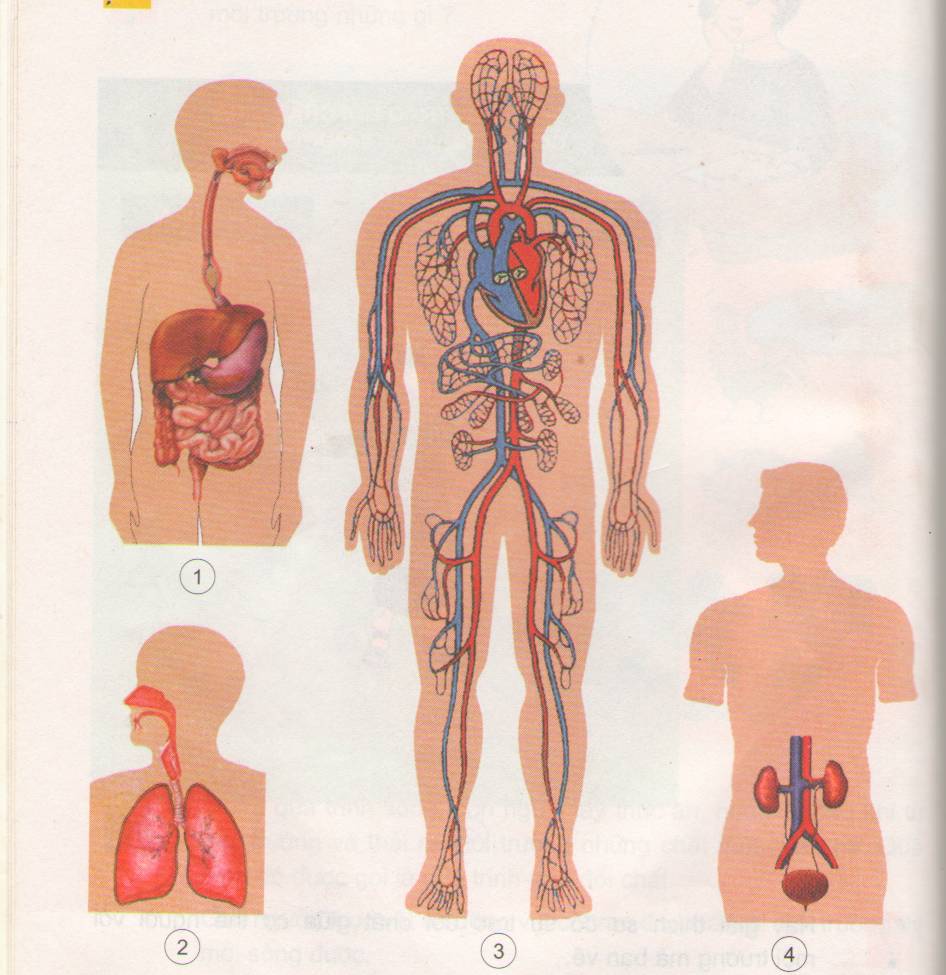 Trong số những cơ quan ở các hình trên, cơ quan nào trực tiếp thực hiện quá trình trao đổi chất giữa cơ thể với môi trường bên ngoài?
Chức năng: Biến đổi thức ăn, nước uống thành các chất dinh dưỡng, ngấm vào máu đi nuôi cơ thể. Thải ra phân
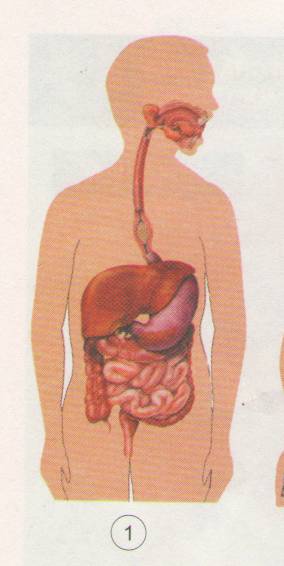 Dấu hiệu bên ngoài của quá trình trao đổi chất:
- Lấy vào: thức ăn, nước uống.
- Thải ra: phân (chất cặn bã)
Cơ quan tiêu hóa
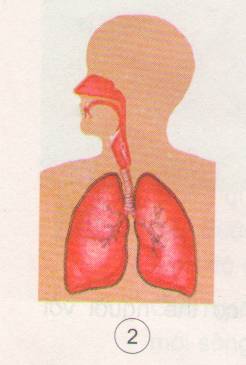 Chức năng: Hấp thu khí ô-xi và thải ra khí các-bô-níc.
Dấu hiệu bên ngoài của quá trình trao đổi chất:
Lấy vào: khí ô-xi.
Thải ra: khí các-bô-níc.
Cơ quan hô hấp
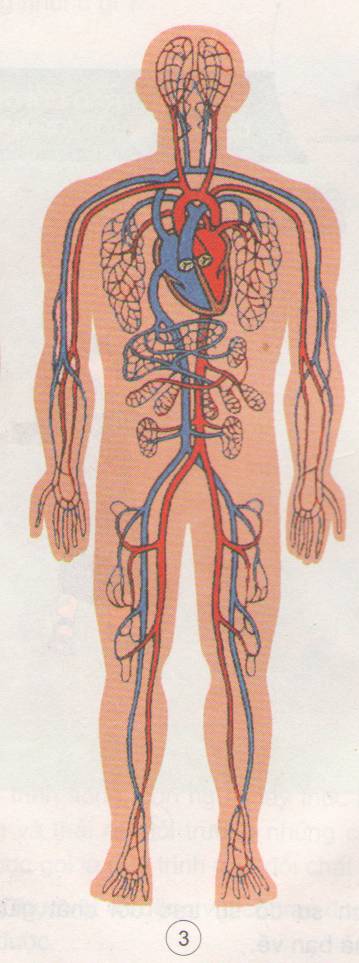 Cơ quan tuần hoàn
Chức năng, diễn biến: Khí ô-xi được ngấm qua mao mạch phổi vào máu và theo vòng tuần hoàn lớn đi nuôi tất cả các cơ quan trong cơ thể. Các cơ quan trong cơ thể sử dụng ô-xi và thải ra khí các-bô-níc ngấm vào máu và theo vòng tuần hoàn nhỏ đi đến phổi để thải ra khí các-bô-níc và hấp thu ô-xi
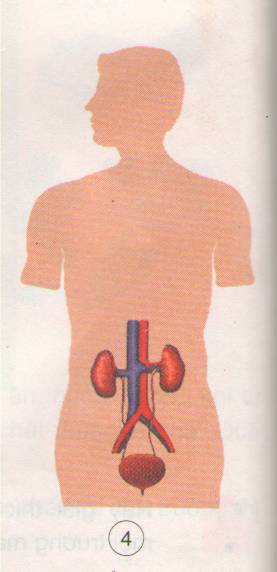 Chức năng: Lọc máu, tạo thành nước tiểu và thải nước tiểu ra ngoài
Dấu hiệu bên ngoài của quá trình trao đổi chất:
Thải ra: nước tiểu.
Cơ quan bài tiết nước tiểu
Kết luận:
Những biểu hiện bên ngoài của quá trình trao đổi chất và các cơ quan thực hiện quá trình đó là:
-Trao đổi khí: Do cơ quan hô hấp thực hiện: lấy khí ô-xi; thải ra khí các-bô-níc.
-Trao đổi thức ăn: Do cơ quan tiêu hóa thực hiện: lấy nước và các thức ăn có chứa các chất dinh dưỡng cần cho cơ thể; thải chất cặn bã (phân).
Nhờ có cơ quan tuần hoàn mà máu đem các chất dinh dưỡng (hấp thụ được từ cơ quan tiêu hóa) và ô-xi (hấp thụ được từ phổi) tới tất cả các cơ quan của cơ thể và đem các chất thải, chất độc từ các cơ quan của cơ thể đến các cơ quan bài tiết để thải chúng ra ngoài và đem khí các-bô-níc đến phổi để thải ra ngoài.
2: Tìm hiểu mối quan hệ giữa các cơ quan trong việc thực hiện sự trao đổi chất ở người.
THỨC ĂN NƯỚC UỐNG
KHÔNG KHÍ
Khí
Các-bô-níc
Hô hấp
Tiêu hóa
……..?
………..?
Phân
………?
Tuần hoàn
…….?
…….?
……?
- Nước tiểu
- Mồ hôi
Bài tiết
Tất cả các cơ quan của cơ thể
5. Sơ đồ mối liên hệ giữa một số cơ quan trong quá trình trao đổi chất
THỨC ĂN NƯỚC UỐNG
KHÔNG KHÍ
Hô hấp
Tiêu hóa
Khí
Các-bô-níc
Chất dinh dưỡng
Chất dinh dưỡng
……..?
………..?
Phân
………
Chất dinh
Tuần hoàn
Chất dinh
Chất dinh
Chất dinh
…….?
……?
…….?
- Nước tiểu
- Mồ hôi
Bài tiết
Tất cả các cơ quan của cơ thể
5. Sơ đồ mối liên hệ giữa một số cơ quan trong quá trình trao đổi chất
Hằng ngày, cơ thể người phải lấy những gì từ môi trường và thải ra môi trường những gì?
Cơ thể lấy từ môi trường:
thức ăn,
Nước,
khí ô-xi
Cơ thể thải ra môi trường:
khí các-bô-níc,
nước tiểu
phân,
Nhờ cơ quan nào mà quá trình trao đổi chất ở bên trong cơ thể được thực hiện?
Nhờ cơ quan tuần hoàn mà quá trình trao đổi chất diễn ra ở bên trong cơ thể được thực hiện
Điều gì sẽ xảy ra nếu một trong các cơ quan tham gia vào quá trình trao đổi chất ngừng hoạt động?
Nếu một trong các cơ quan hô hấp, bài tiết, tuần hoàn, tiêu hóa ngừng hoạt động, sự trao đổi chất sẽ ngừng hoạt động và cơ thể sẽ chết
Bài học :
Nhờ sự hoạt động phối hợp nhịp nhàng của các cơ quan hô hấp, tiêu hóa, tuần hoàn và bài tiết mà sự trao đổi chất diễn ra bình thường, cơ thể khỏe mạnh. Nếu một trong các cơ quan trên ngừng hoạt động, cơ thể sẽ chết
TIẾT HỌC KẾT THÚC
CHÀO TẠM BIỆT !